«Отражение динамики образа «Прекрасной Дамы» 
в разных видах искусства»(на примере образа Джульетты в театре, живописи и кинематографе)

Автор: Гиниятова Марина Радионовна
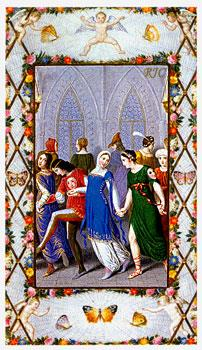 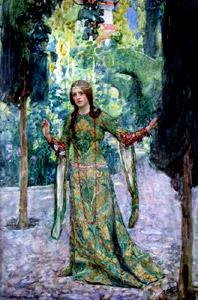 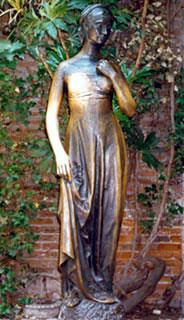 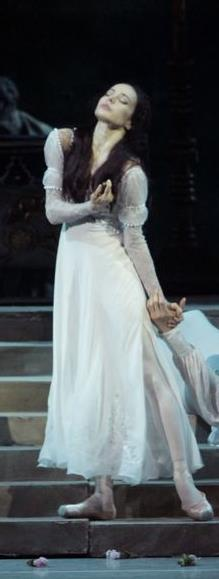 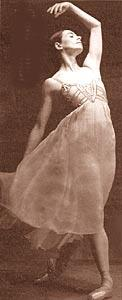 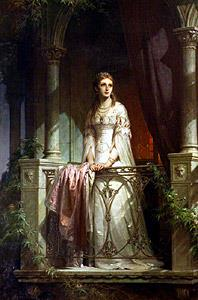 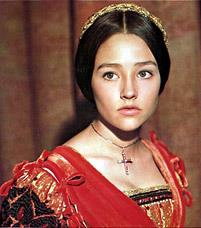 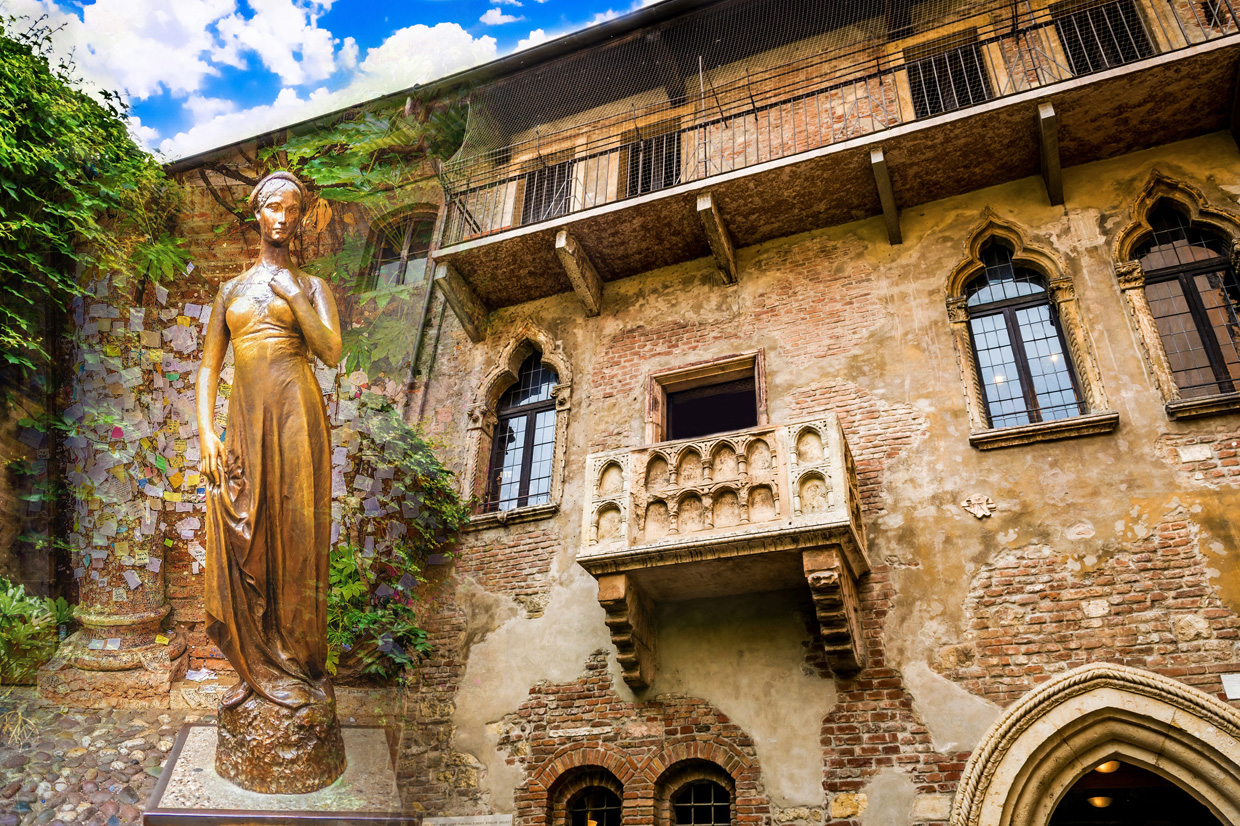 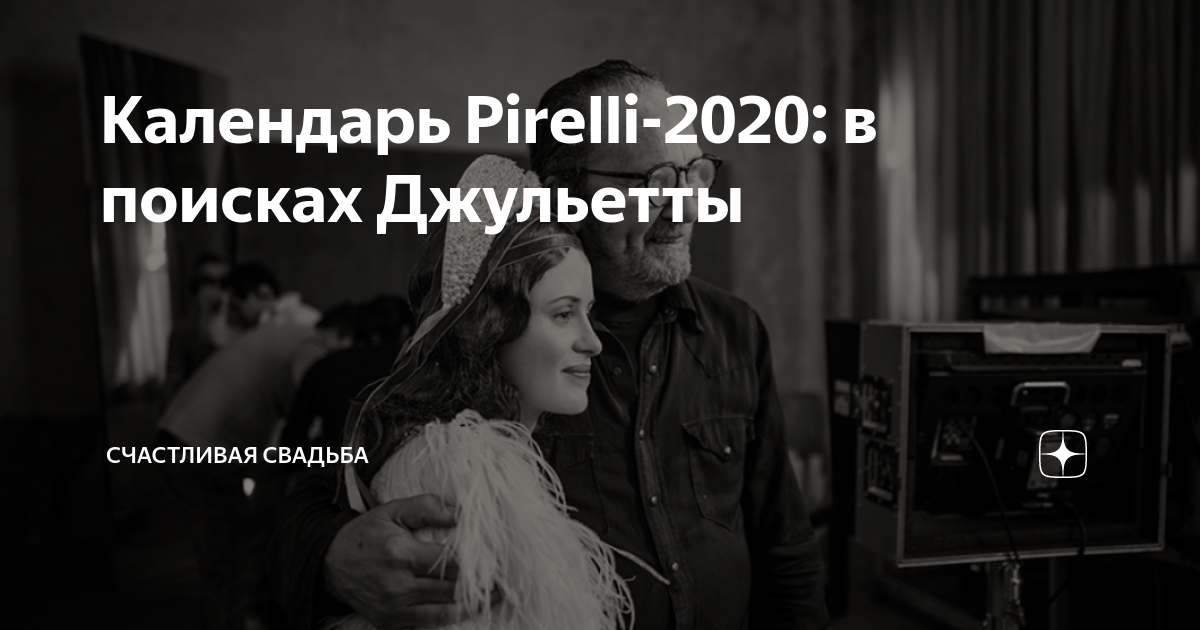 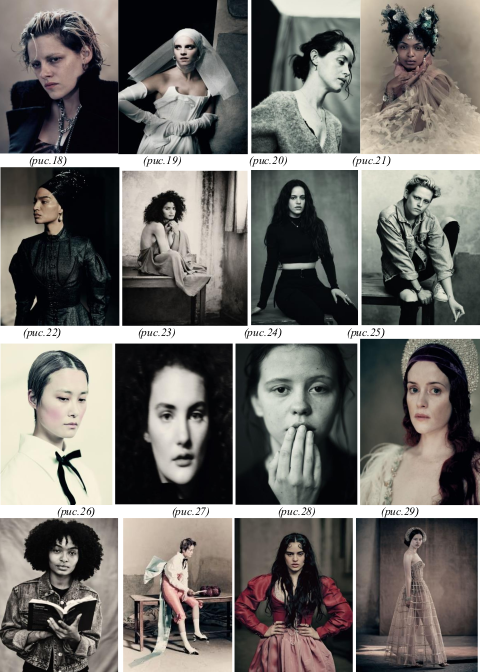 Возникло противоречие между тем фактом, что Джульетта считается одним из ликов «Прекрасной Дамы», а на страницах календаря мы видим портреты совершенно не похожих на привычный идеал женщин, воплощающих живущий в веках, образ Джульетты. В чем же причина такого разнообразия?
Изображения Джульетты в живописи и графике
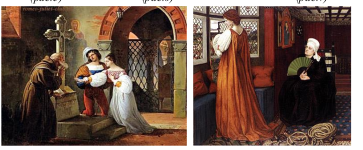 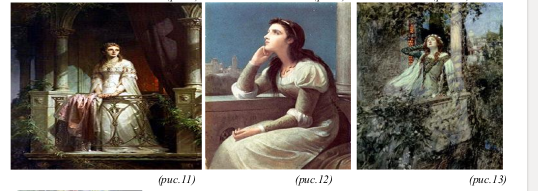 Образ Джульетты в театре
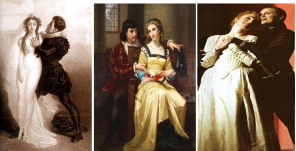 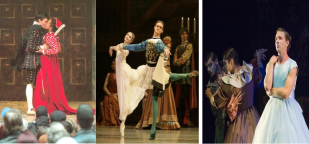 Образ Джульетты в кинематографе
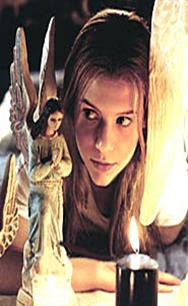 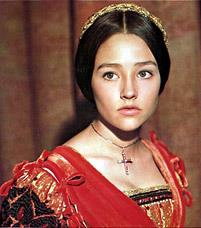 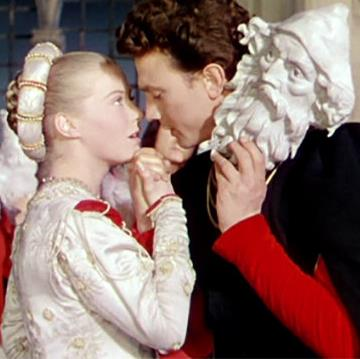 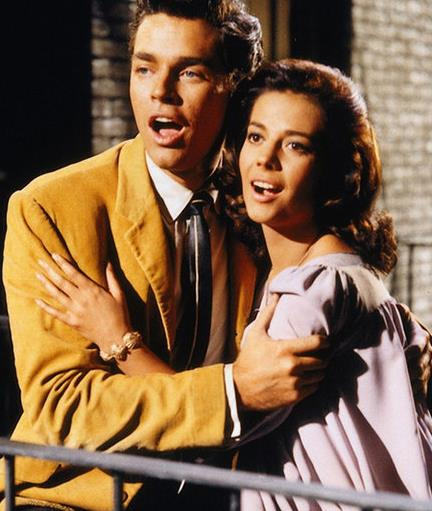 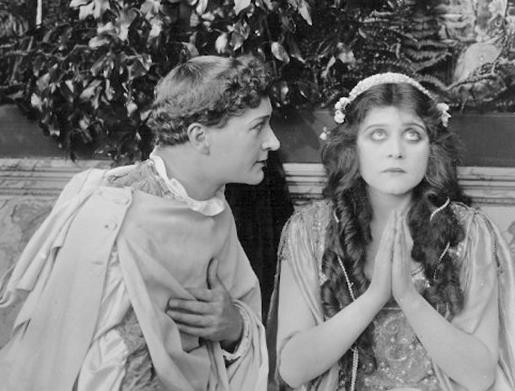 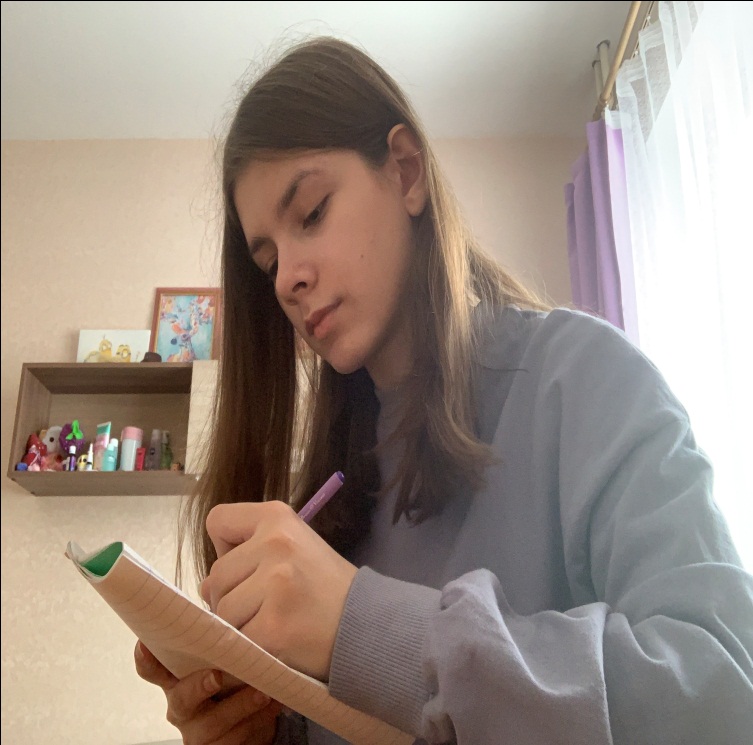 Для реализации задуманного, мы составили план исследования
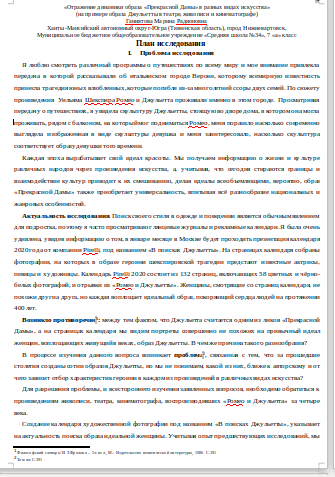 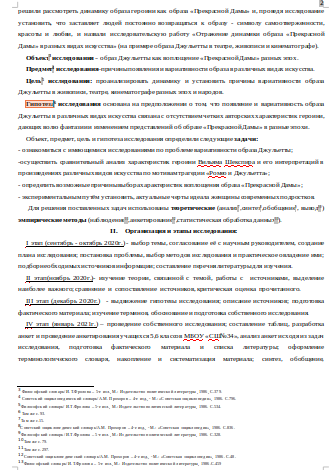 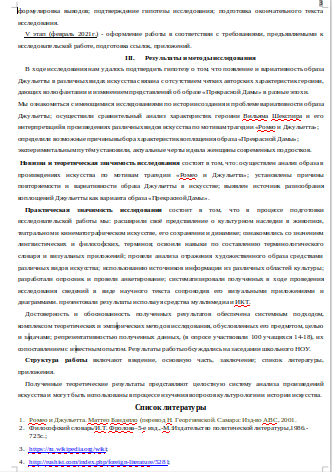 Объект, предмет, цель и гипотеза
Объект  исследования: образ Джульетты как воплощение «Прекрасной Дамы» разных эпох.
Предмет  исследования: причины появления и вариативности образа в различных видах искусства.
Цель  исследования: проанализировать динамику и установить причины вариативности образа Джульетты в живописи, театре, кинематографе разных эпох и народов.
Гипотеза  исследования  основана на предположении о том, что появление и вариативность образа Джульетты в различных видах искусства связана с отсутствием четких авторских характеристик героини, дающих волю фантазии и изменением представлений об образе «Прекрасной Дамы» в разные эпохи.
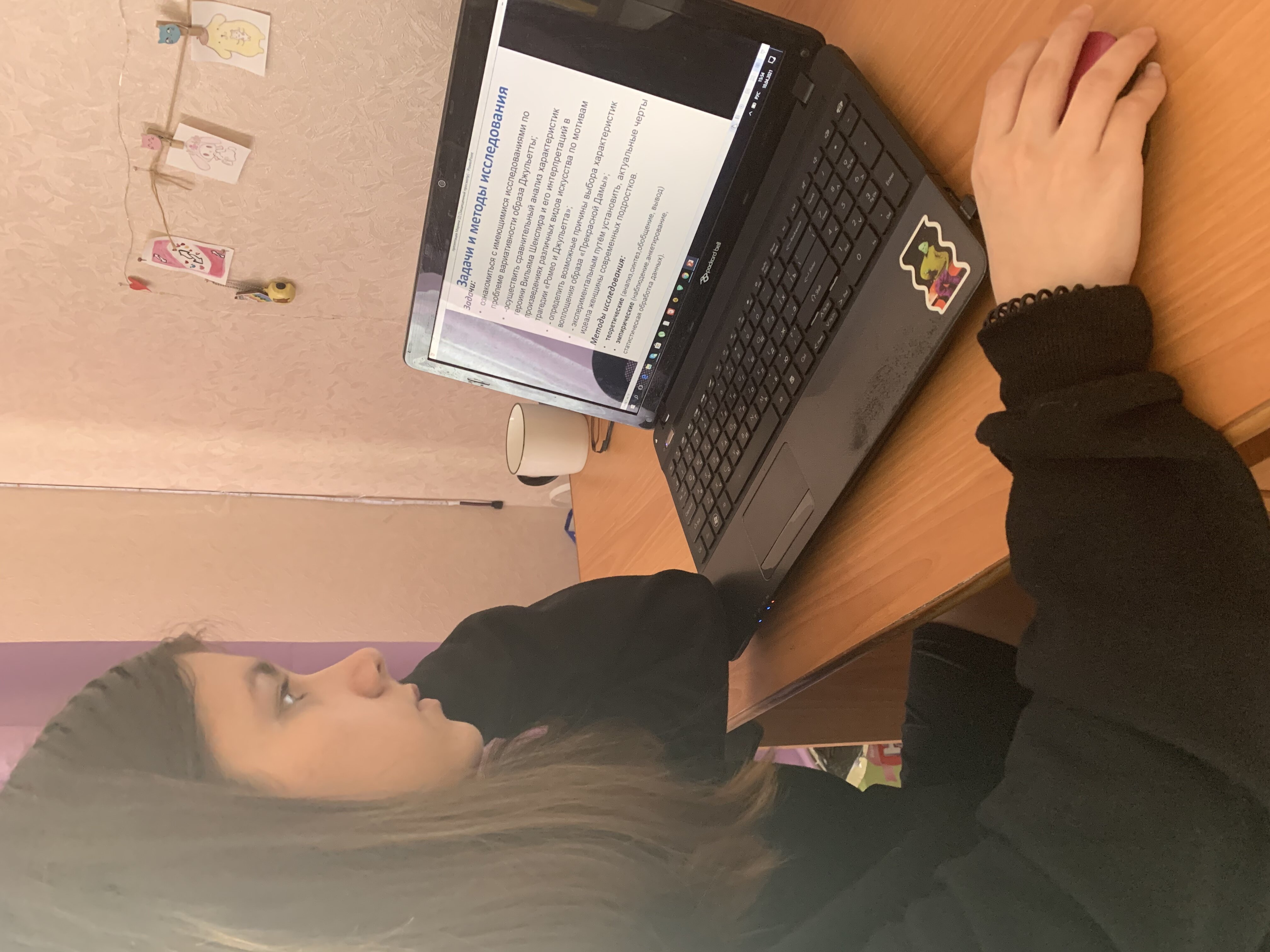 Задачи и методы исследования
Задачи:
ознакомиться с имеющимися исследованиями по проблеме вариативности образа Джульетты;
осуществить сравнительный анализ характеристик героини Вильяма Шекспира и его интерпретаций в произведениях различных видов искусства по мотивам трагедии «Ромео и Джульетта»;
определить возможные причины выбора характеристик воплощения образа «Прекрасной Дамы»; 
экспериментальным путём установить, актуальные черты идеала женщины современных подростков.
Методы исследования:
теоретические (анализ,синтез,обобщение, вывод) 
эмпирические (наблюдение,анкетирование, статистическая обработка данных).
Основная часть
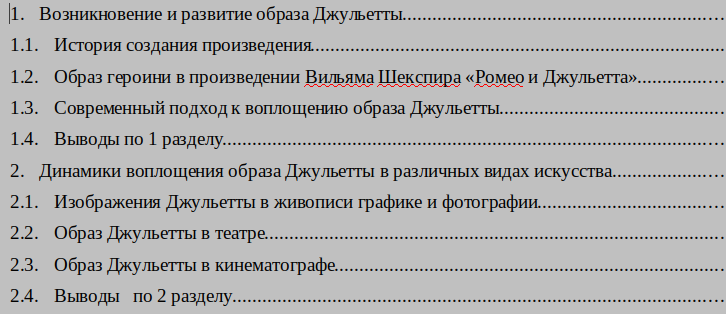 Образ героини в произведении Вильяма Шекспира «Ромео и Джульетта»
Таблице №1
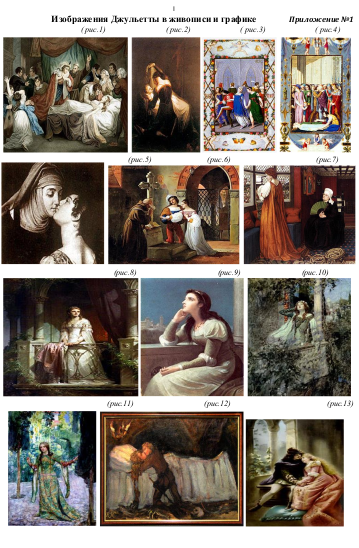 Динамика образа Джульетты в театре, живописи и кинематографе
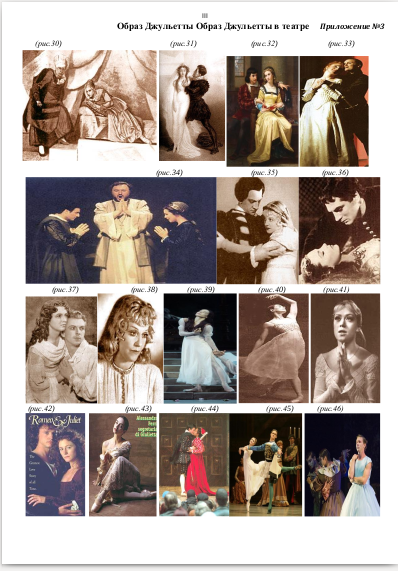 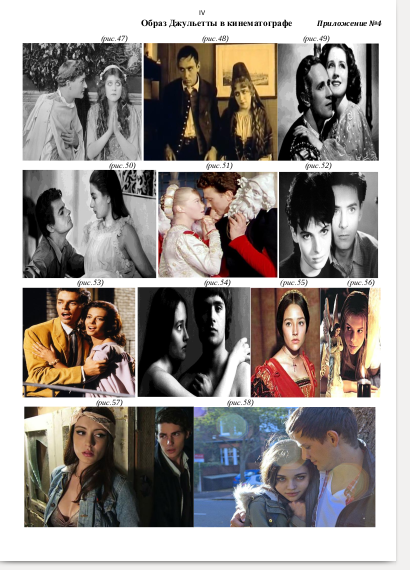 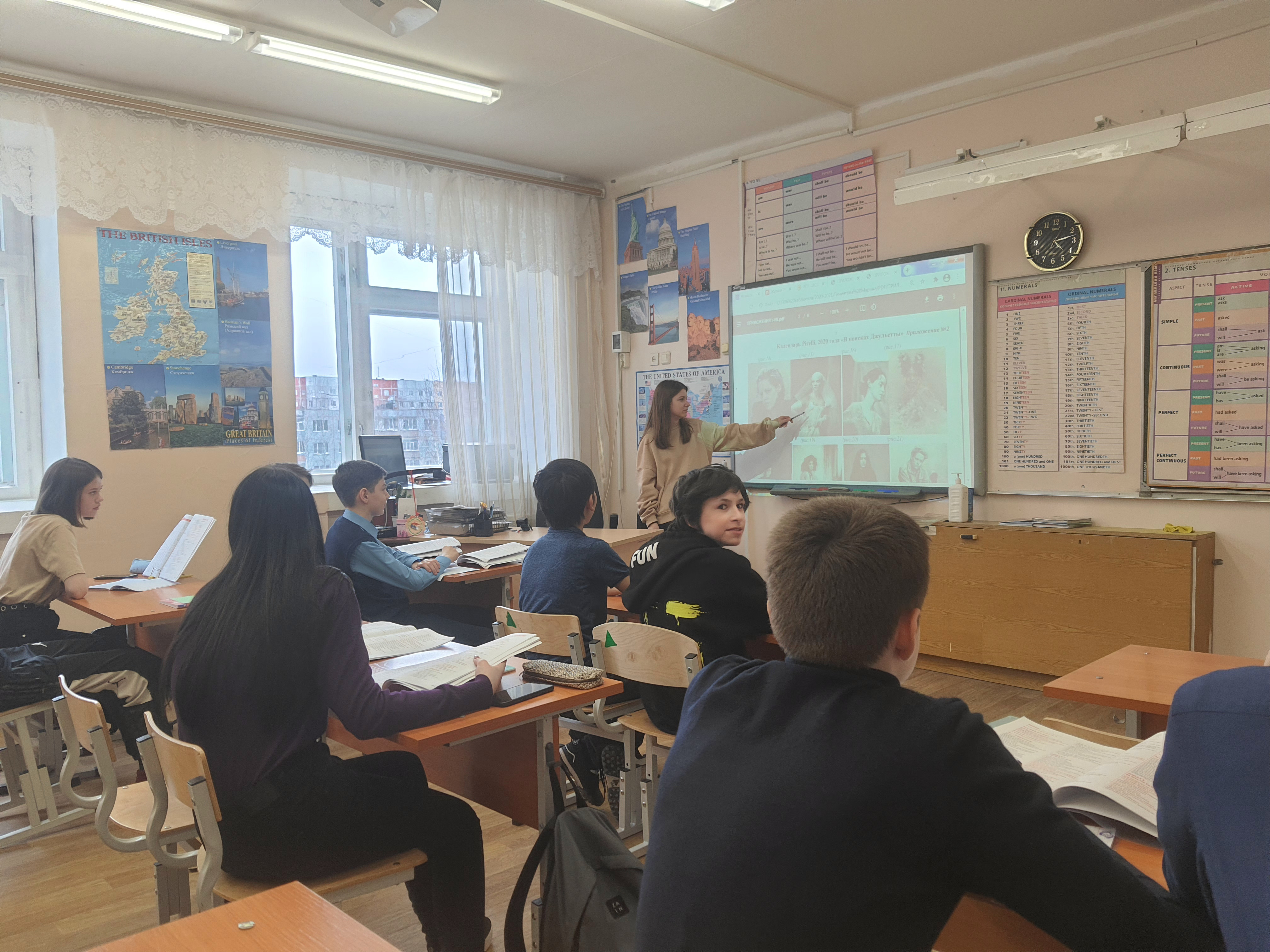 Результаты анкетирования
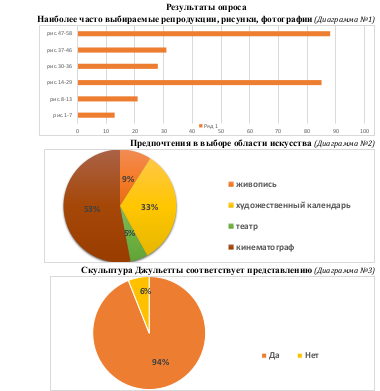 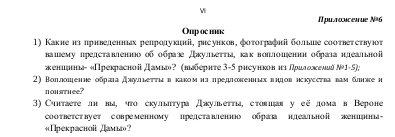 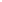 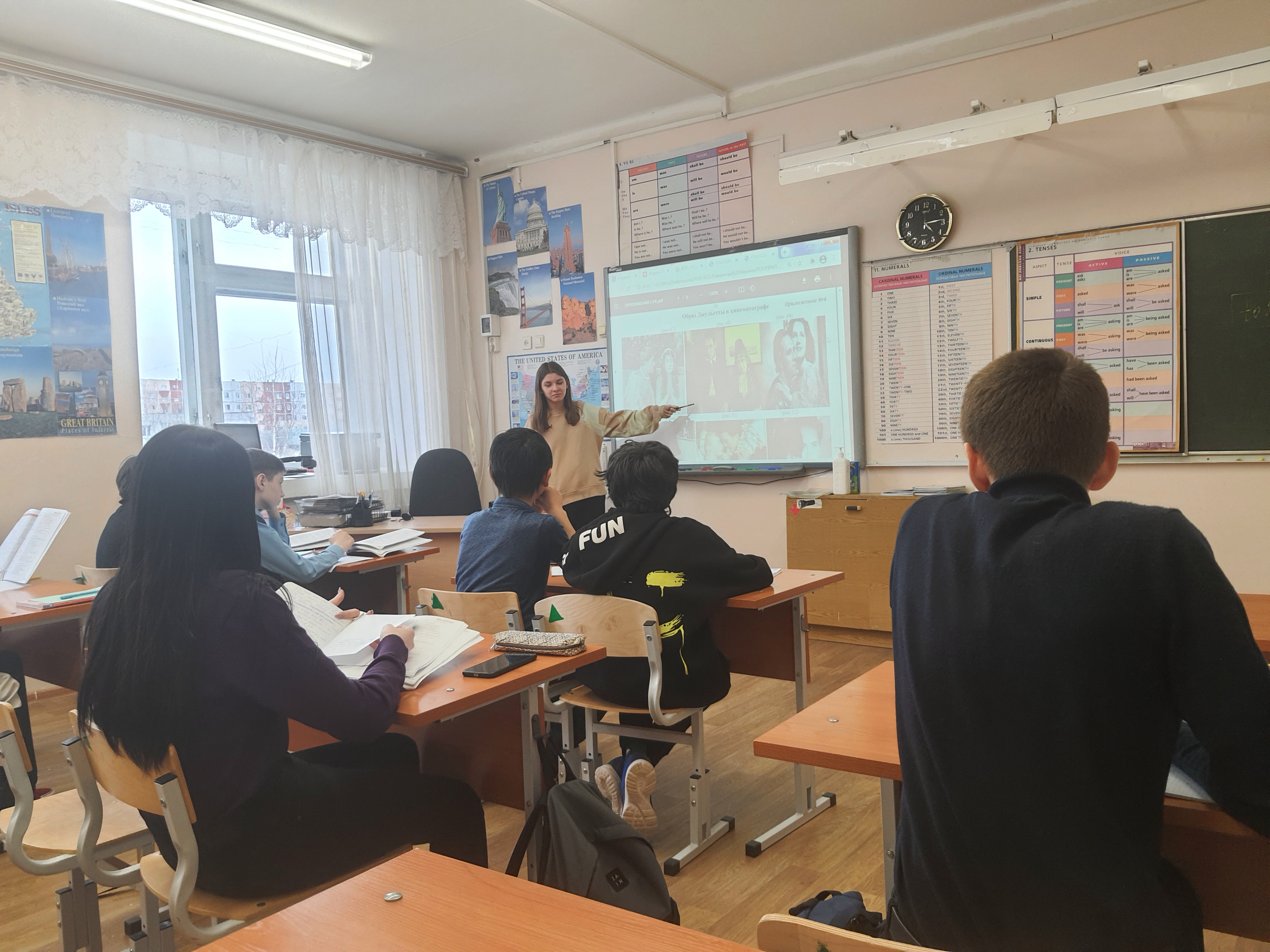 В процессе создания творческой работы
Мы ознакомились с имеющимися исследованиями по истории создания и проблеме вариативности образа Джульетты.
Осуществили сравнительный анализ характеристик героини Вильяма Шекспира и их интерпретаций в произведениях различных видов искусства по мотивам трагедии «Ромео и Джульетта».

                                                       Определили возможные 
                                                     причины выбора
                                                     характеристик воплощения 
                                                     образа «Прекрасной Дамы». 
                                                     Экспериментальным путём 
                                                     установили актуальные
                                                     черты идеала женщины 
                                                     современных     подростков.
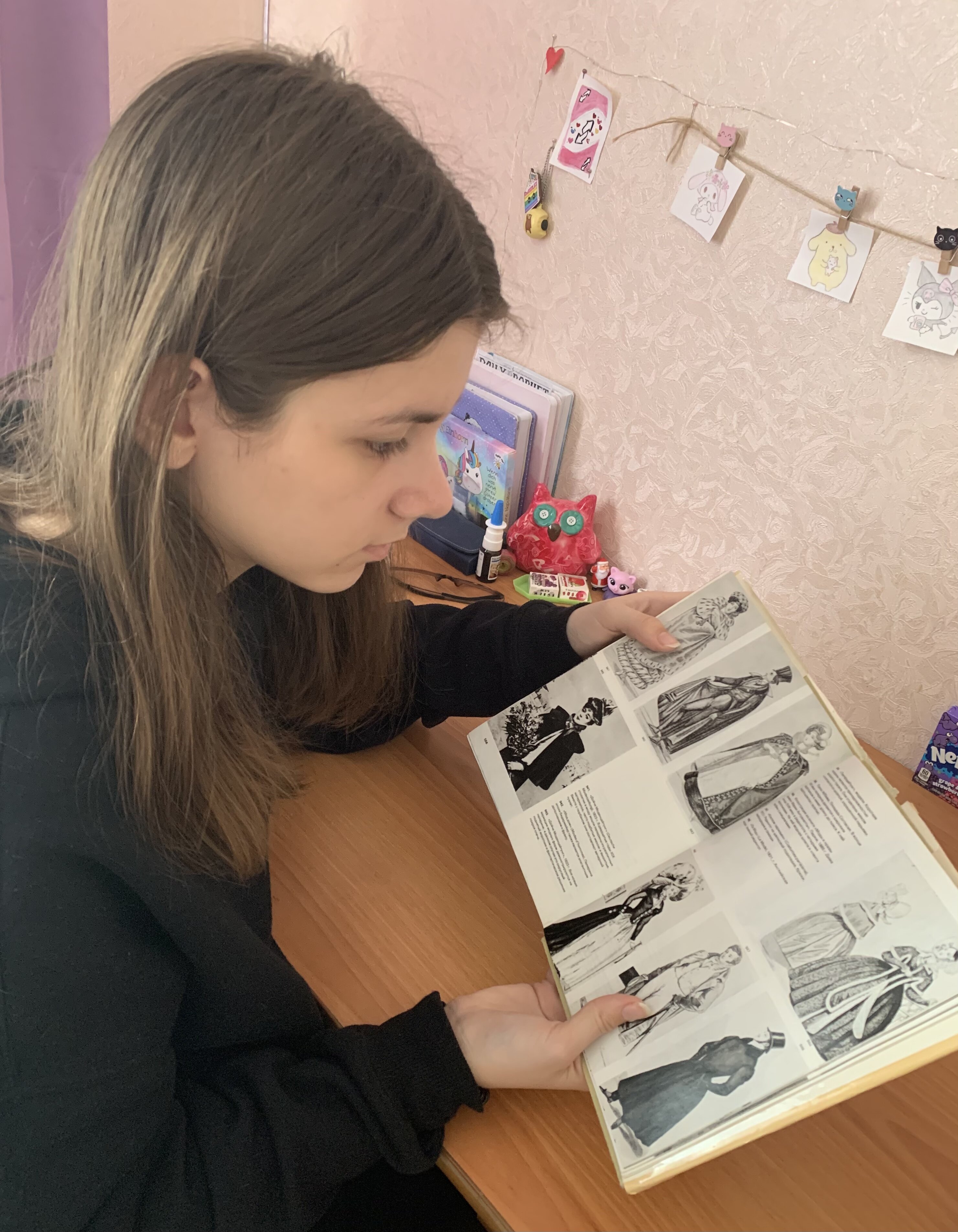 Новизна и теоретическая значимость исследования:
- была подтверждена гипотеза исследования о том, что появление и вариативность образа Джульетты в различных видах искусства связана с отсутствиемчетких авторских характеристик героини, дающих волю фантазии и изменинием представлений об образе «Прекрасной Дамы» в разные эпохи. 
- осуществлен анализ образа в     произведениях искусства по мотивам трагедии «Ромео и Джульетта»;
 - установлены причины повторяемости и вариативности образа Джульетты в искусстве;
 - выявлен источник разнообразия воплощений Джульетты как варианта образа «Прекрасной Дамы».
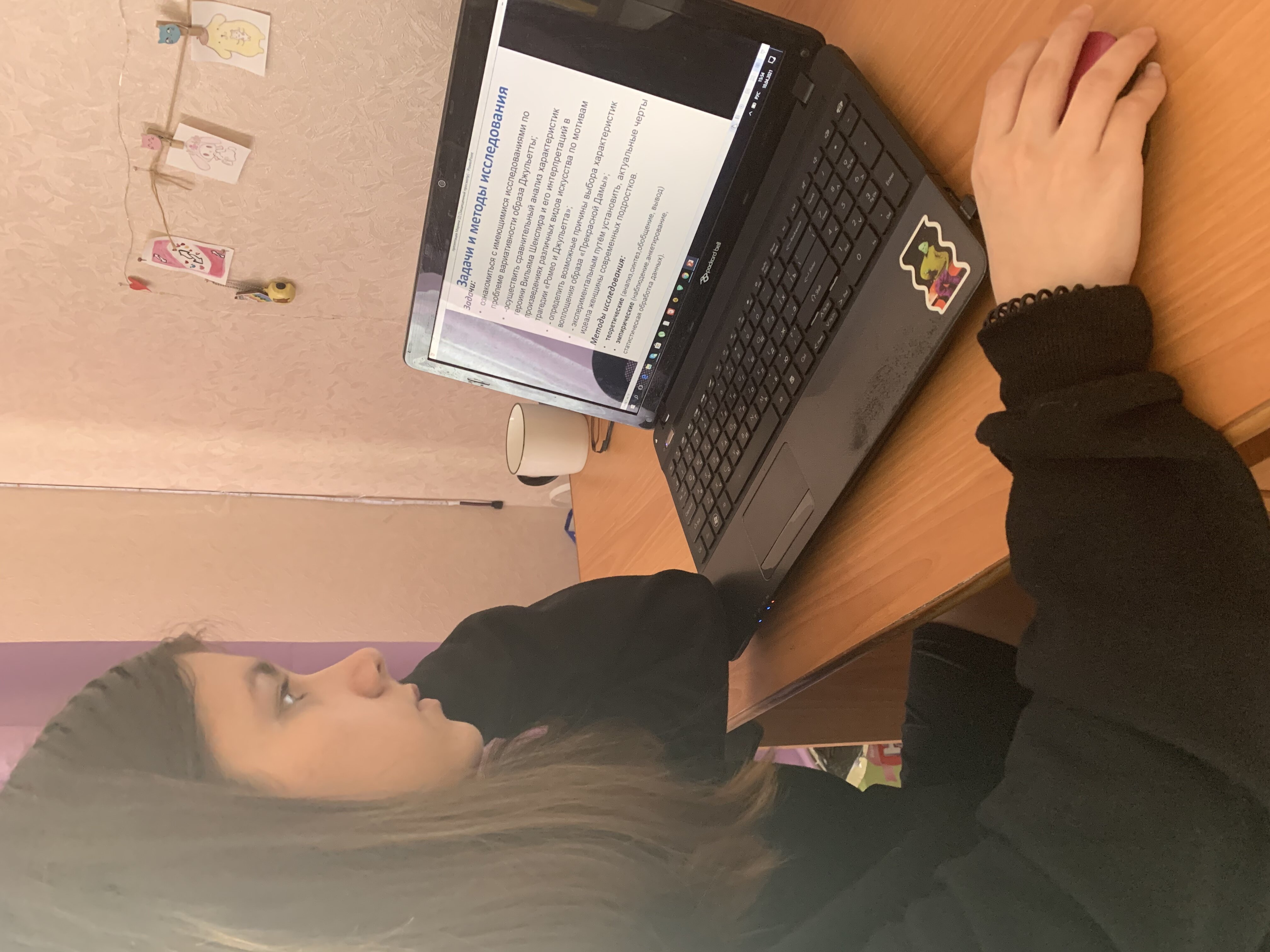 Практическая значимость исследования
Состоит в том, мы получили возможность:
1) расширить представление о культурном наследии в живописи, театральном и кинематографическом искусстве, его сохранении и динамике;
2) ознакомиться со значением лингвистических и философских, терминов;
3) освоить навыки по:
- составлению терминологического словаря и визуальных приложений;
 - проведению анализа отражения художественного образа средствами различных видов искусства;
 - эффективному использованию источников информации из различных областей культуры; 
 - подготовке опросников и проведению анкетирования;
 - систематизации полученных в ходе проведения исследования сведений в виде научного текста;
 - презентации результатов научного исследования.
Структура работы
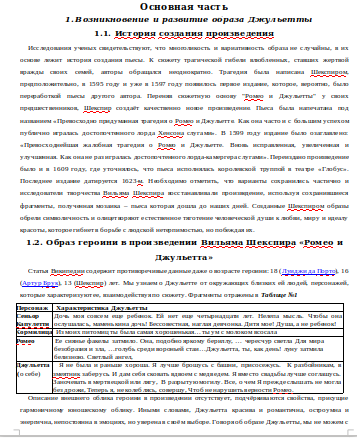 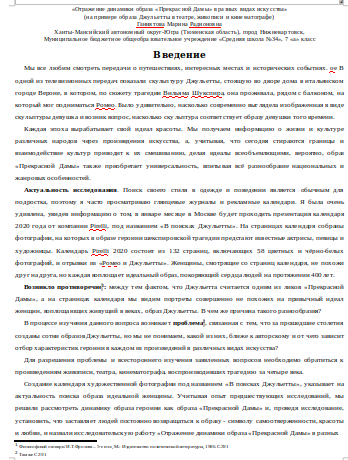 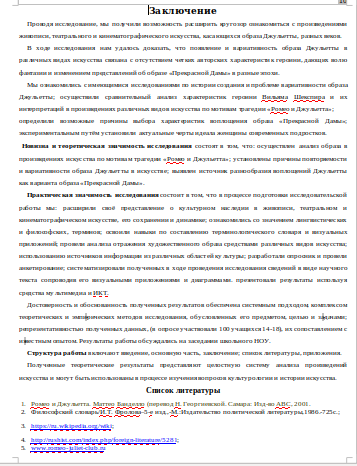 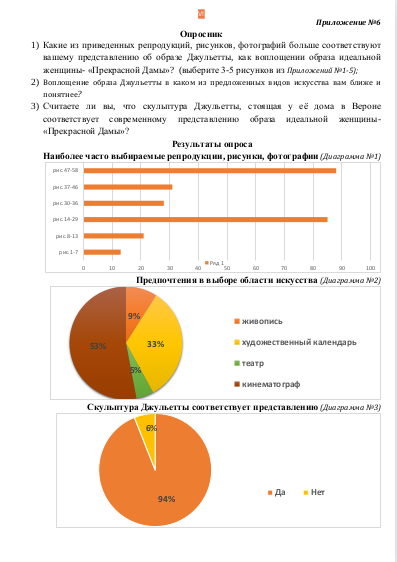 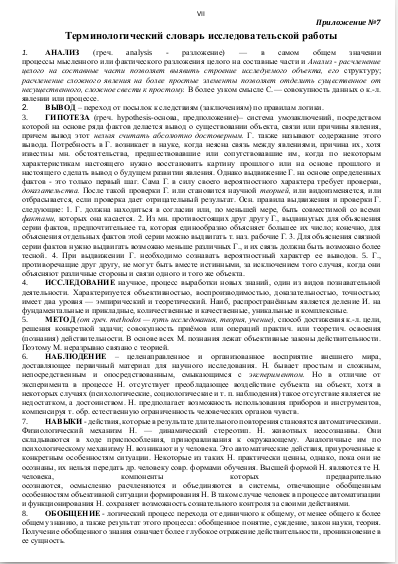 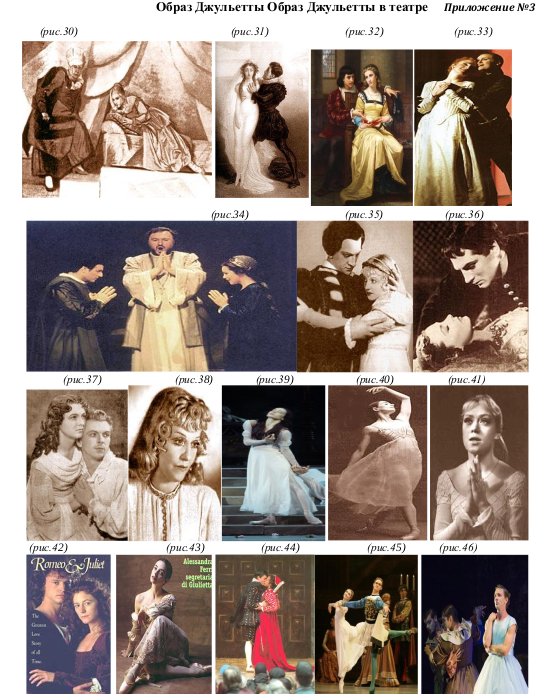 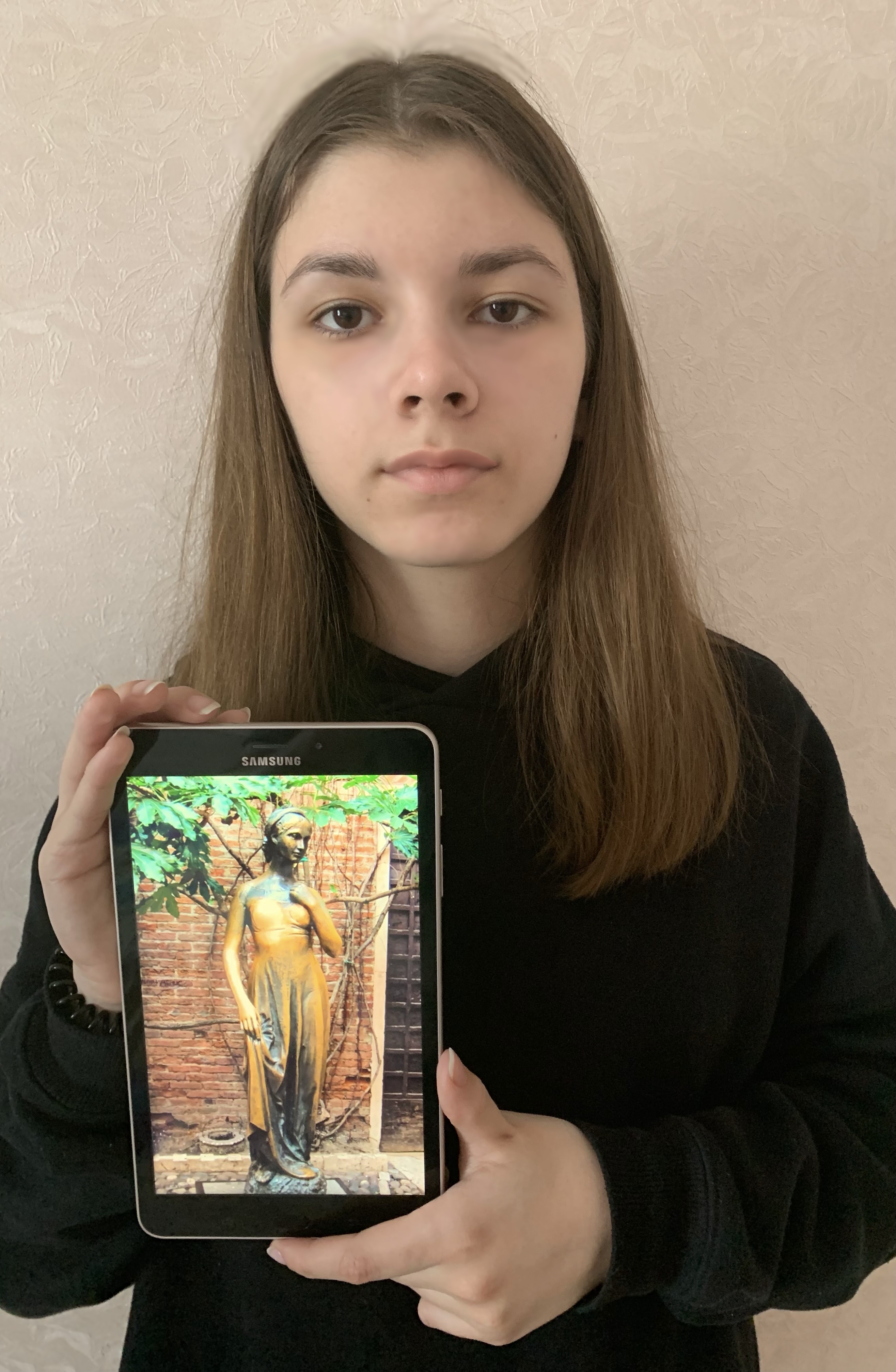 Благодарю за внимание